Zlecanie zadań w dobie pandemii 2020 r.
Przykład: Dąbrowa Górnicza

XIV Ogólnopolskie Forum Pełnomocników 2021
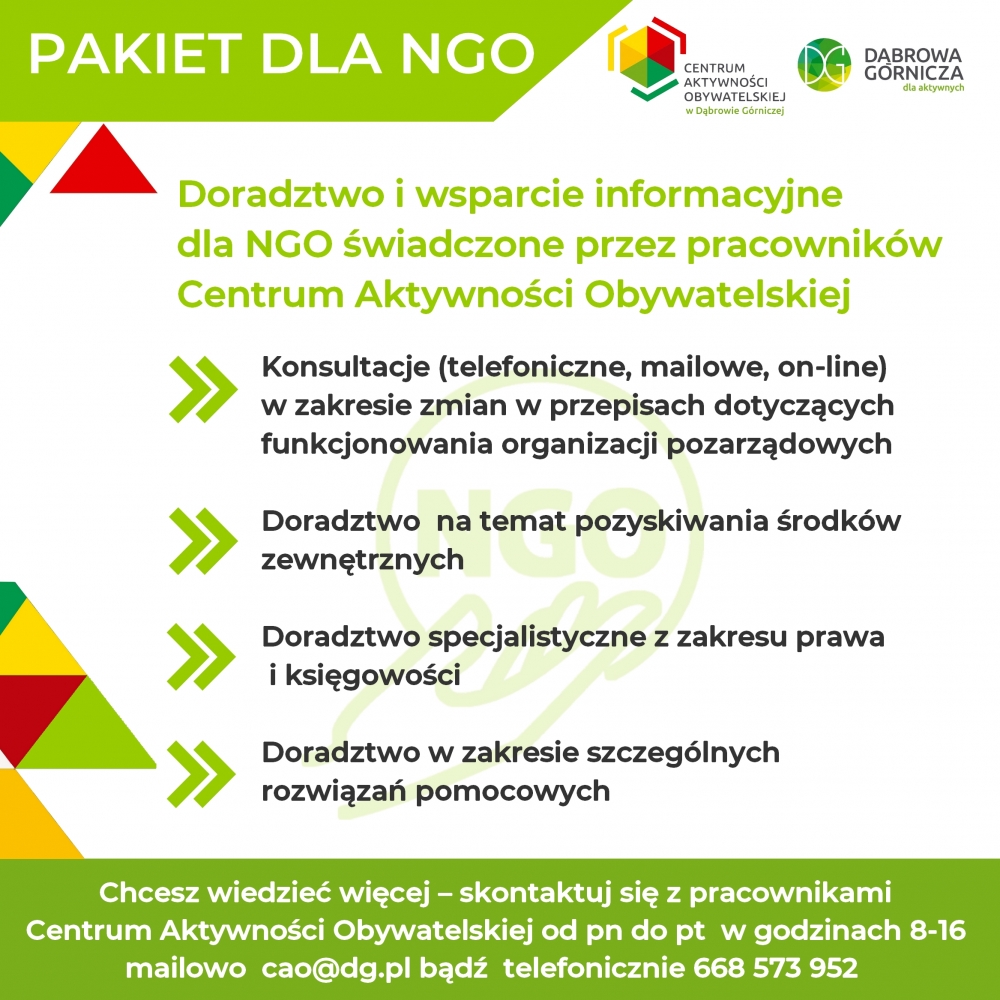 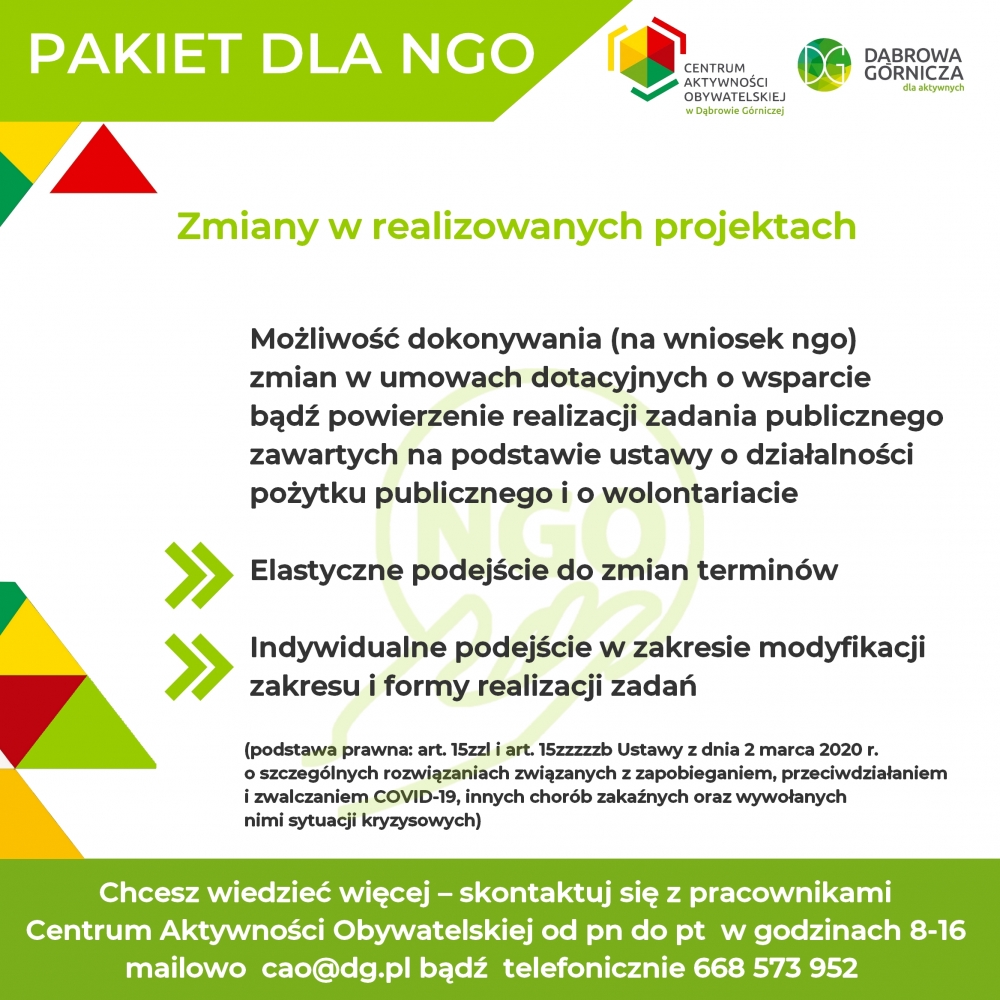 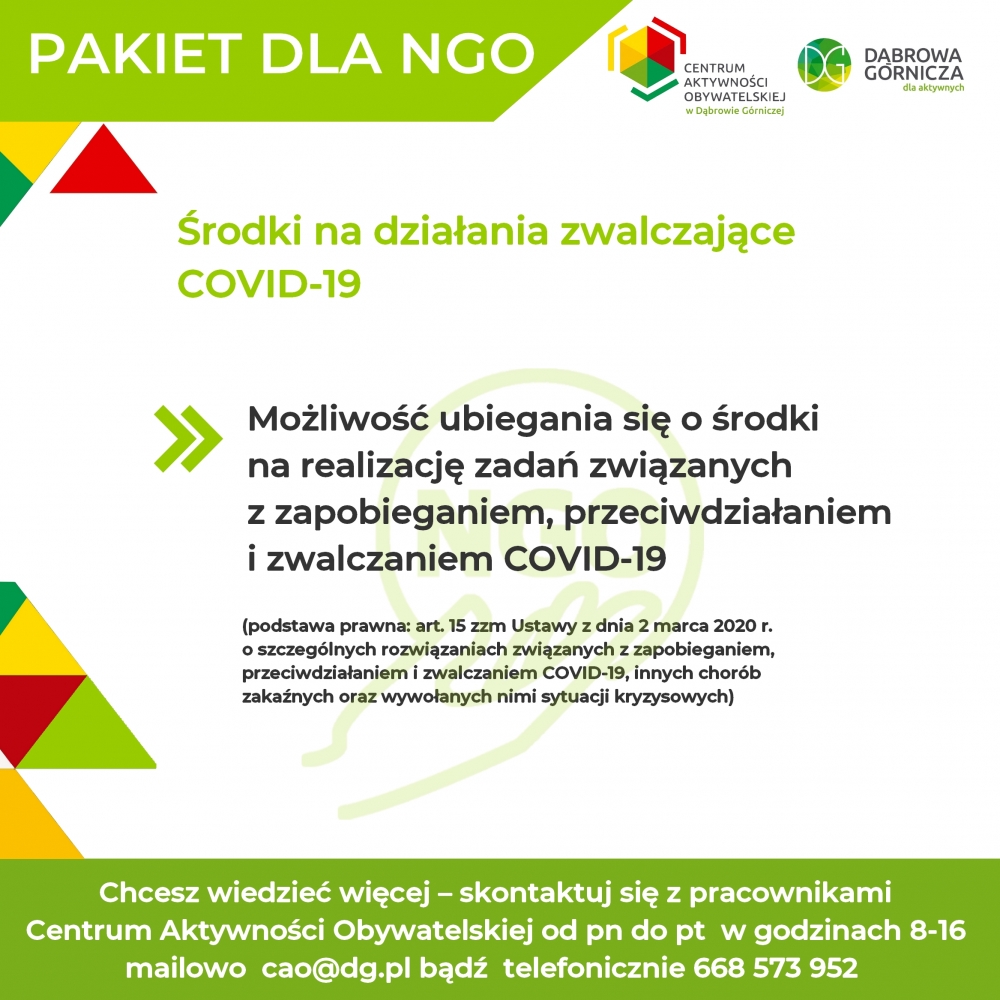 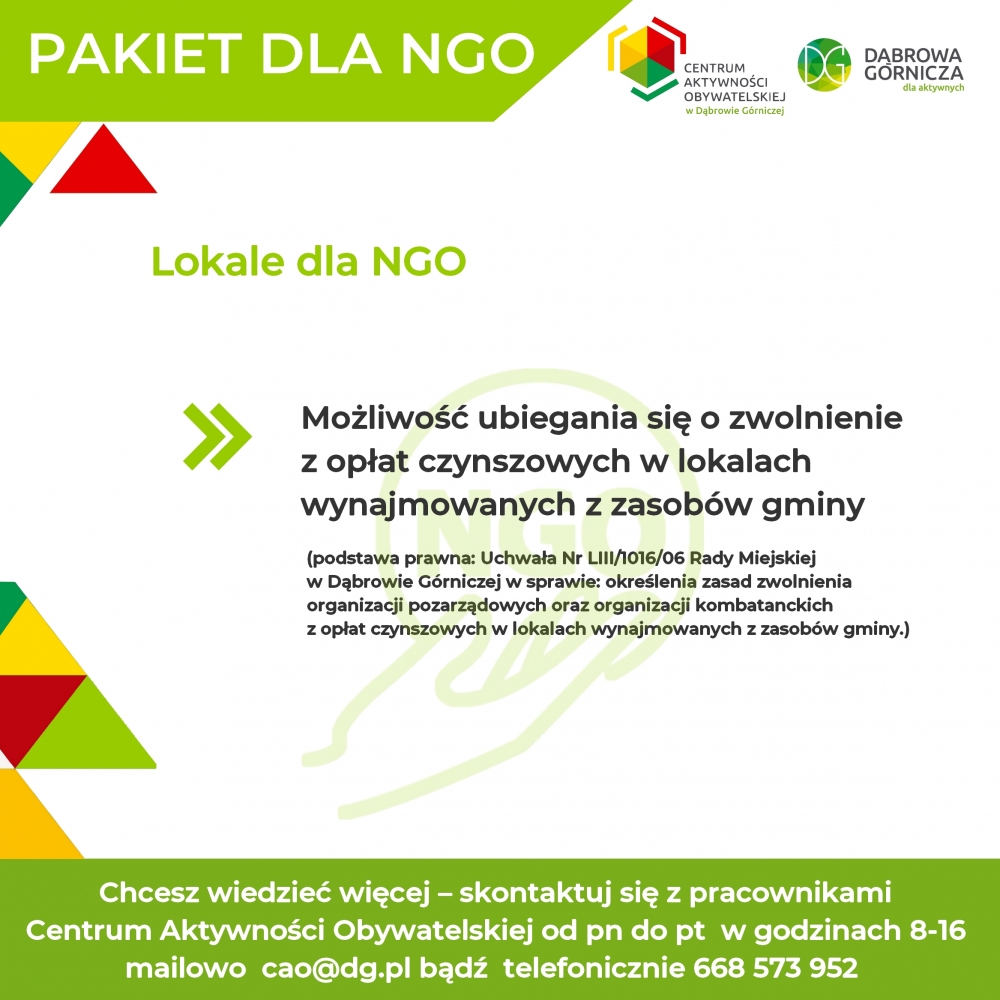 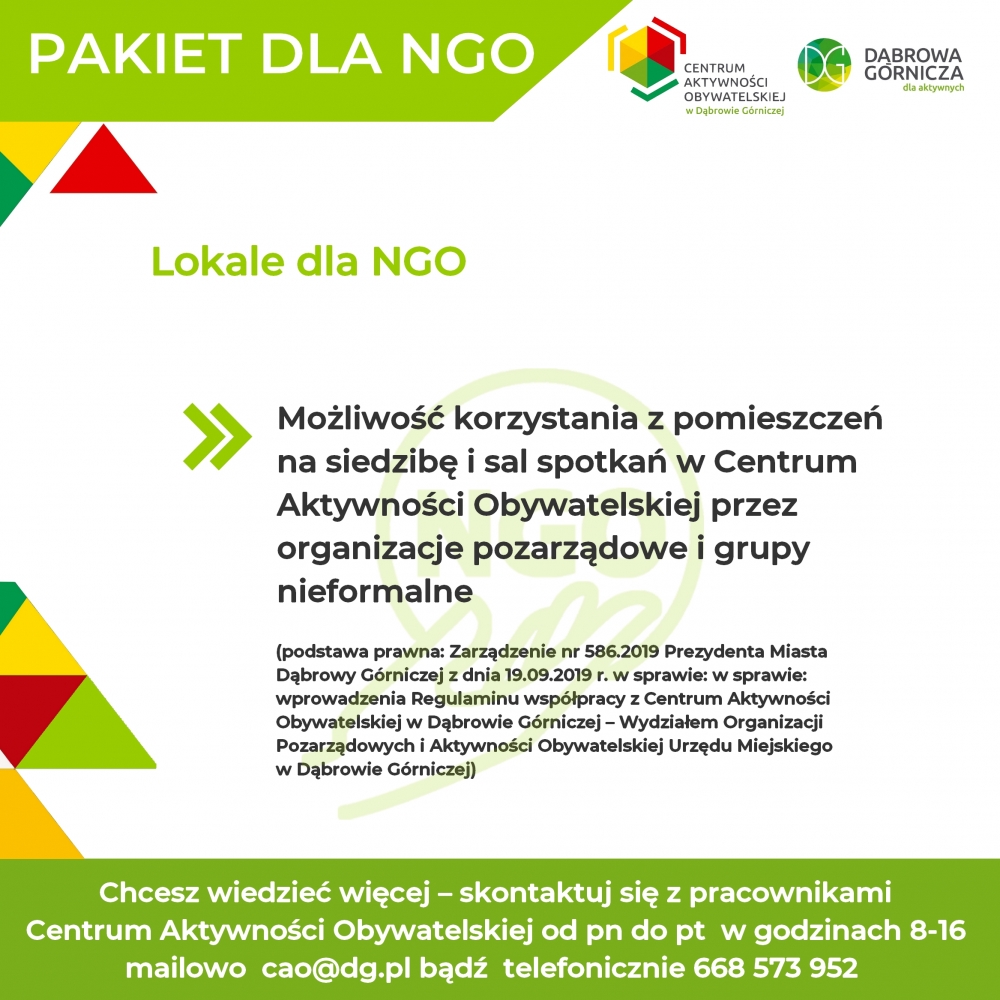 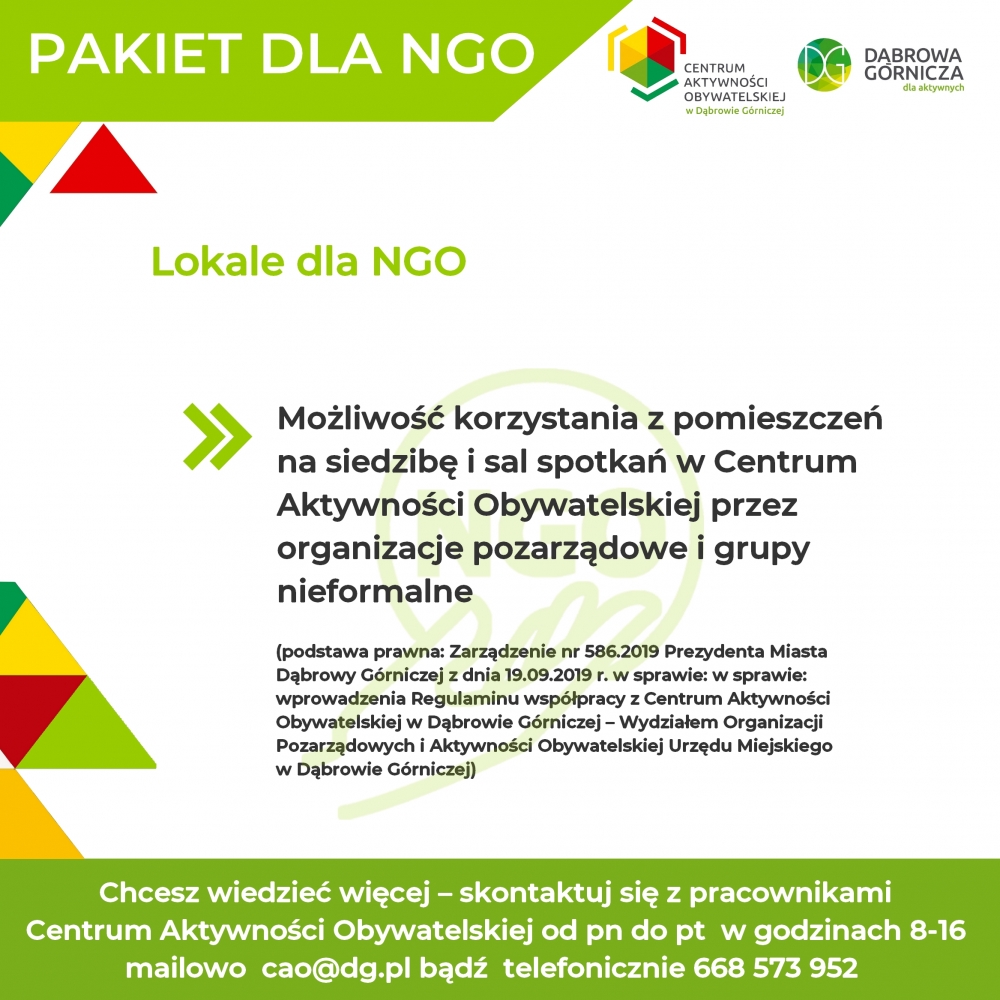 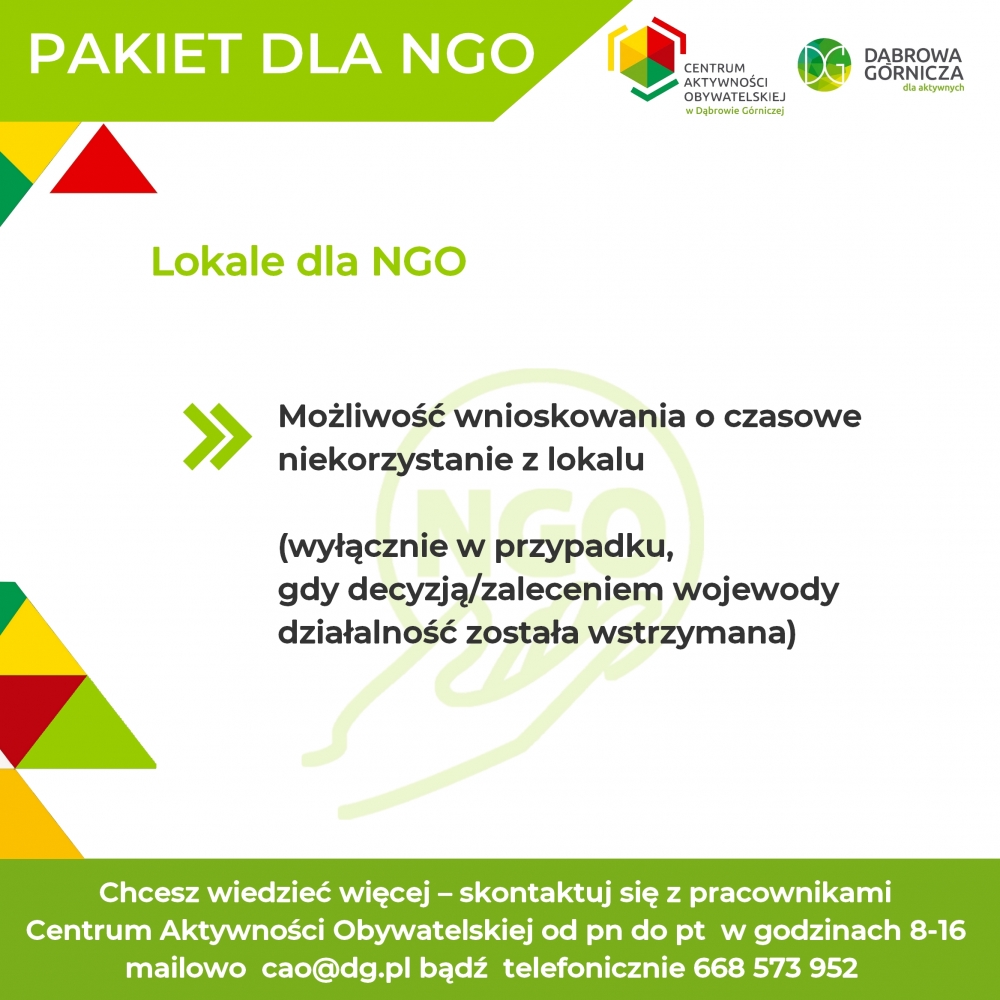